Полярні та приполярні ландшафти
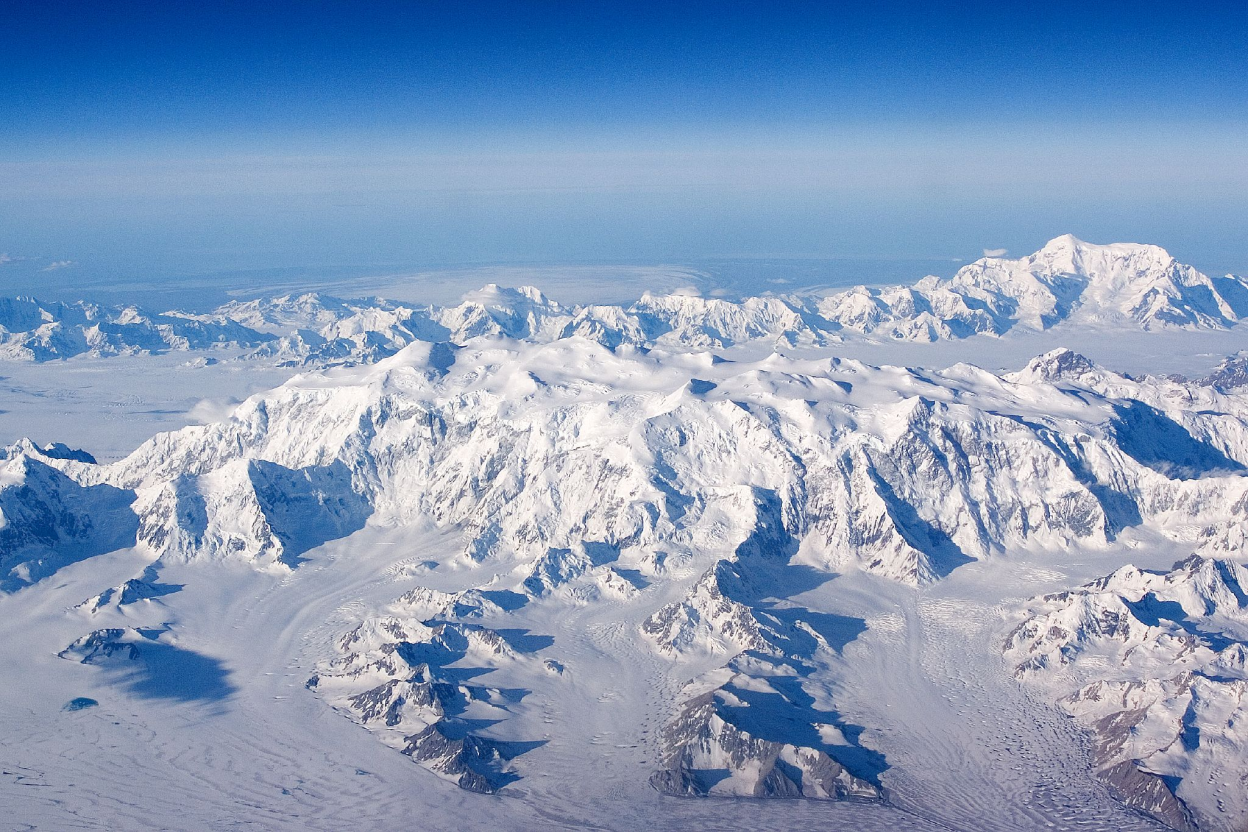 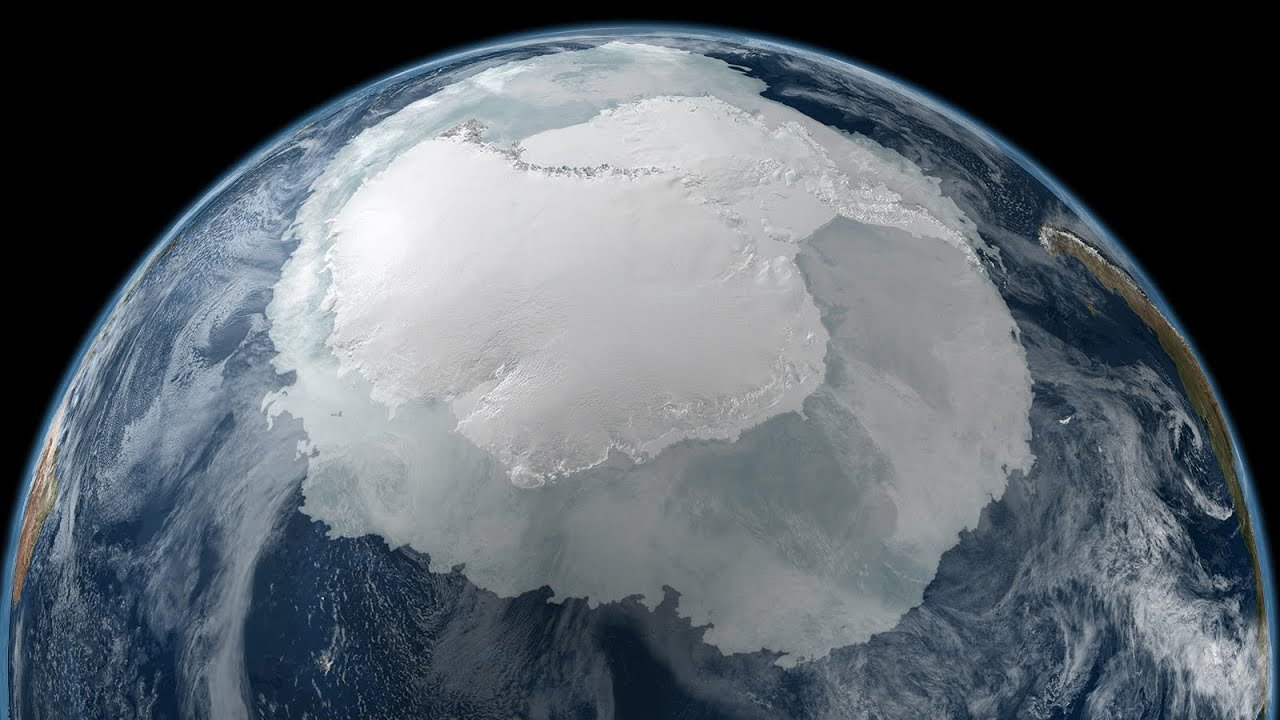 Антарктида — найвищий континент Землі, середня висота поверхні континенту над рівнем моря становить понад 2000 м, а в центрі континенту досягає 4000 метрів. 99,5 % поверхні покриває материковий лід товщиною до 4776 м (середня товщина 1880 м), який піднімається до 4010 м (в середньому до 2040 м), під яким прихований континентальний рельєф і лише 0,3 % (близько 40 тис. км ²) її площі вільні від льоду — в основному в Західній Антарктиді і Трансантарктичних горах: острови, ділянки узбережжя, так звані оази і окремі гребені і гірські вершини (нунатаки), що підносяться над крижаною поверхнею.
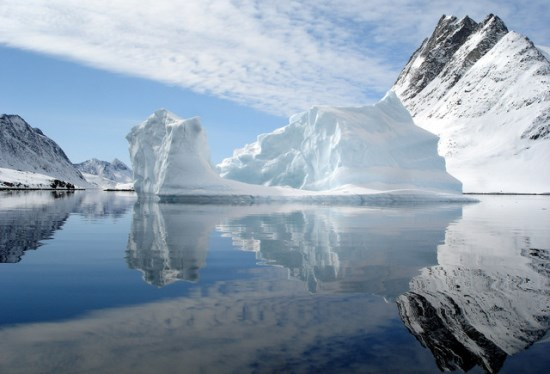 -Антарктичний льодовиковий покрив, 14 млн. км² -Середня потужність Антарктичного льодовикового покриву - понад 1600 м,- середня висота поверхні над рівнем моря -2040 м (максимальна - понад 4000 м)- потужність Гренландского льодовикового щита - близько 2300 м, висота досягає 3231 м. -У льодовиків Нової Землі та інших арктичних островів товщина льоду сягає 300-400 м, а абсолютна висота -1000 м і більше.
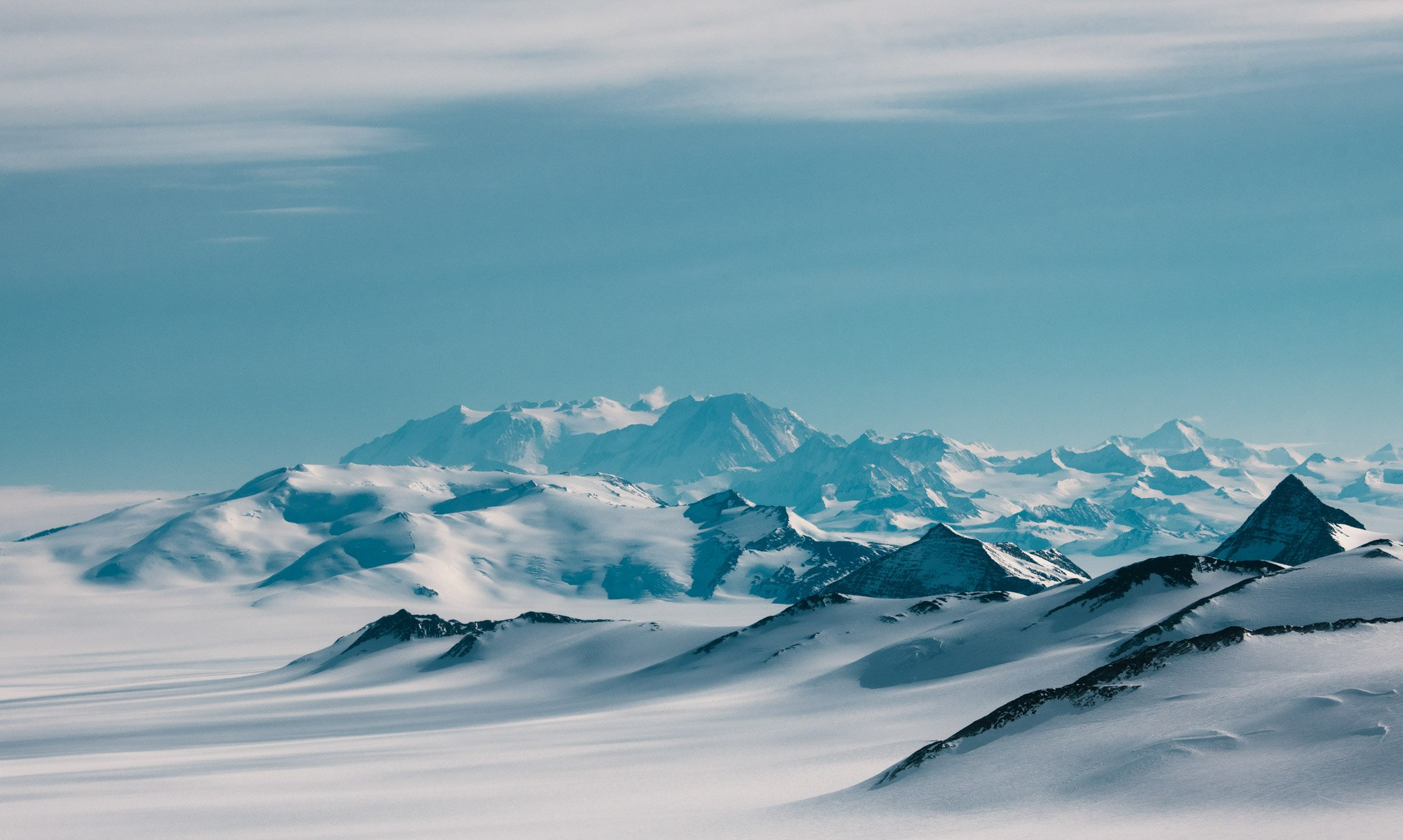 -Річний радіаційний баланс: R = - (200-400) МДж / м2-Середня температура повітря всіх місяців нижче 0 ° С -В центрі Антарктичного покриву влітку вона дорівнює - (30-50)°С.взимку - (60-70) ° С-Зареєстрований t min= -89,2 °
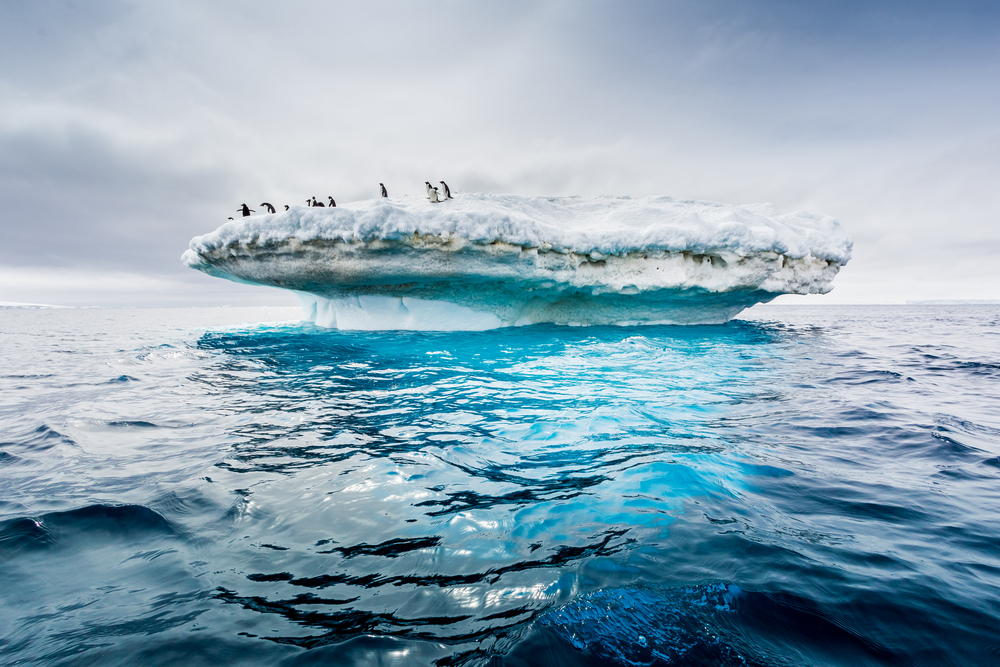 Позитивний радіобаланс (250-400 МДж / м ²), Але з жовтня по квітень має негативні  значення; t2 = 2-4   У приатлантичному секторі Арктики клімат відносно м'який (t1 = - (20-25)
Антаркти́чні оазиси
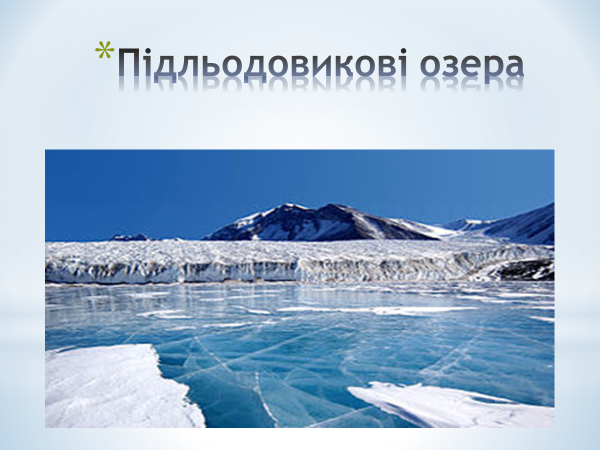 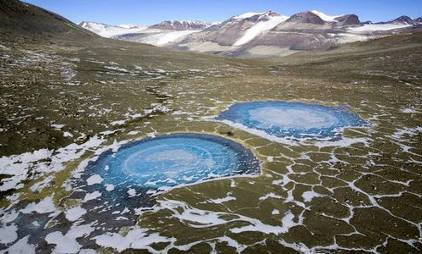 Ознаки постійного життя у крижаних пустелях відсутні. Лише на невеликих вільних від льоду ділянках (антарктичних оазах), зайнятих кам'янистими розсипами, зустрічаються водоростево-лишайникові угруповання.

Поверхні Антарктичного покриву властива своєрідна ярусність:
1) прибережна смуга,
2) пологий льодовиковий схил, схильний до дії сильних стокових вітрів,
3) високогірне льодовикове плато.
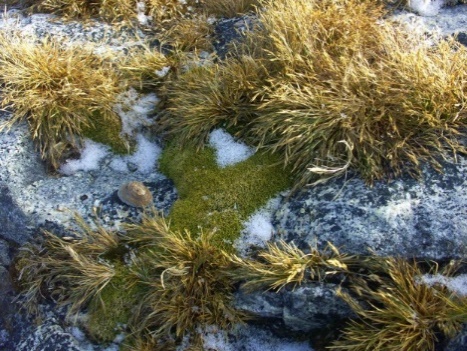 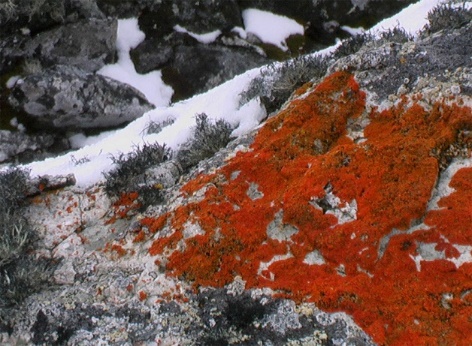 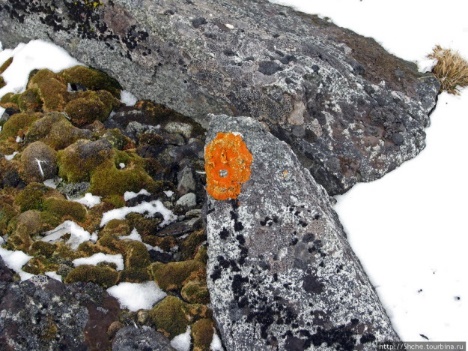 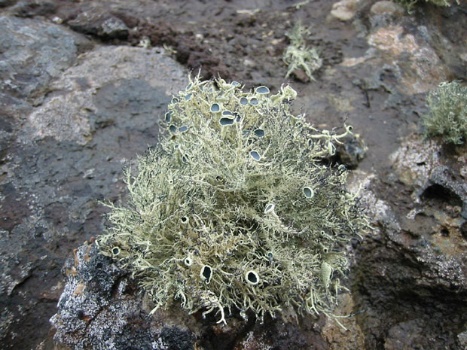 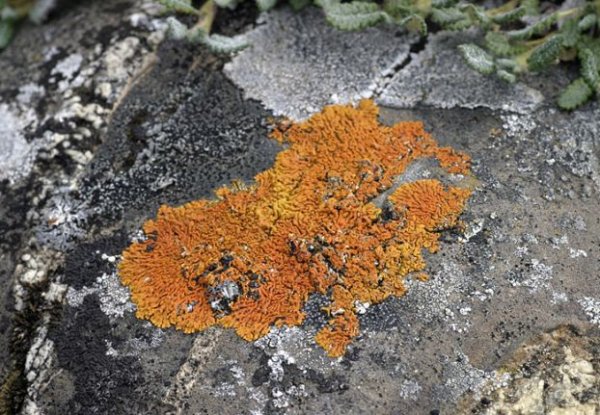 Полярні позальодовикові ландшафти
Займають Антарктичний півострів та острови Північного Льодовитого океану.
Радіаційний баланс із жовтня до квітня негативний, у час позитивний -- R= 250...400 мДж/м2.
Річна кількість опадів Ос = 200мм та більше. Тривалість снігового покриву до 300 діб на рік.
Полярна ніч триває до 130 діб. У річному циклі до 10 місяців припадає на морозний період. Полярне літо - липень і більшість серпня. 
Грунт розморожується на 20...30 см.

Вегетація рослин протікає швидко і можлива завдяки більшому нагріванню поверхні ґрунту, ніж повітря. Рослинний покрив слабо розвинений і складається з низькорослих трав, лишайників, кореневі системи не стуляються.
Поширена багаторічна мерзлота. Щорічна продуктивність фітомаси вбирається у 0,3 т/га, та її запаси- 1,5 т/га.
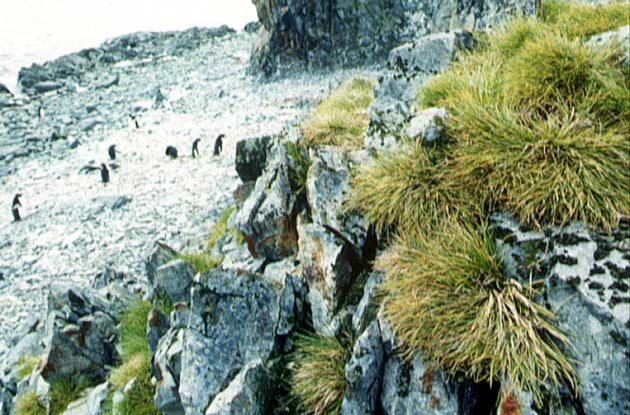 Щорічна продукція фітомаси не перевищує 0,2-0,3 т / га, а її запаси - близько 1,5 т / га (переважає підземна частина).
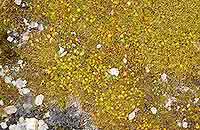 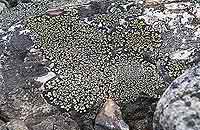 Моховой покрив
Лишайник
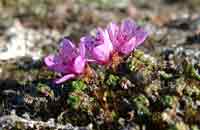 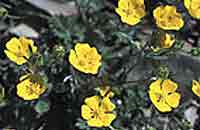 Лапчатка
Камнеломка
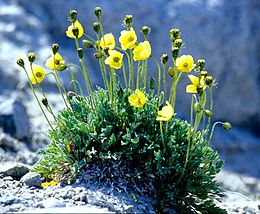 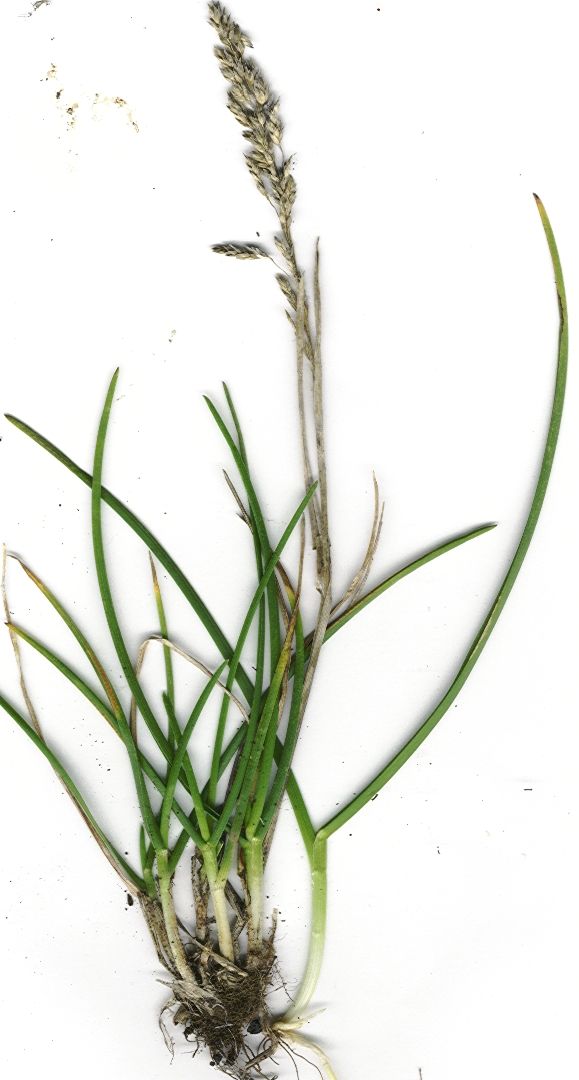 Рослинний покрив слабо розвинений, відомі декілька десятків видів судинних рослин - низькорослих (5-10 см) кріофітних трав (полярний мак, крупка, тонконіг та ін.).
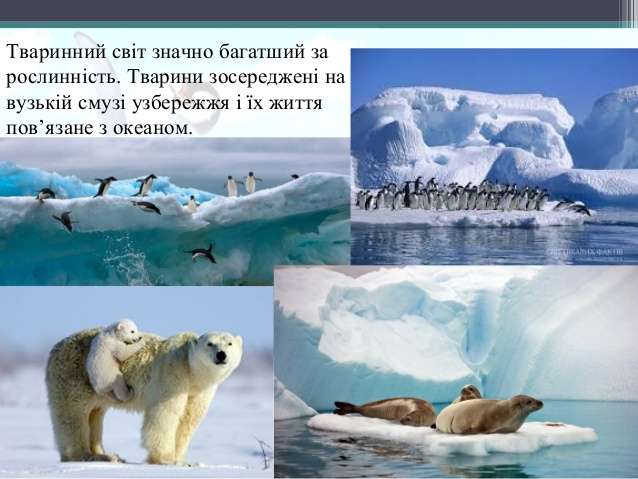 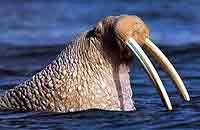 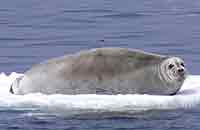 Морж
Морской заяц
Морж
Морской заяц
Морський заєць
Морж
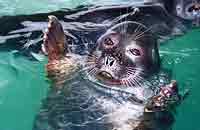 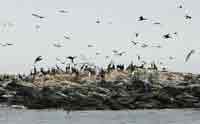 Пташиний базар
Нерпа
Мандрівний альбатрос
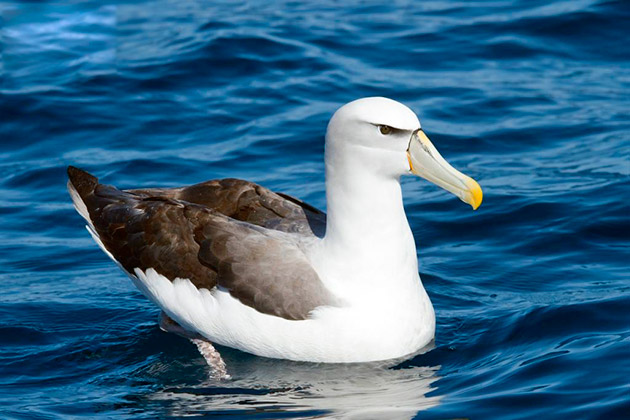 Морський леопард
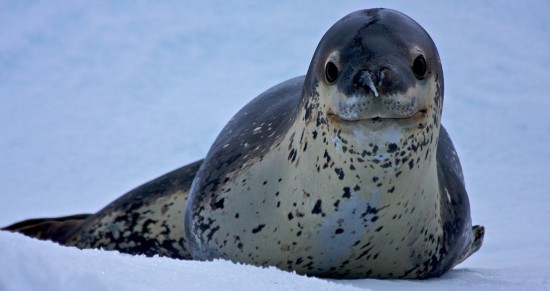 В арктичній пустелі виростають невеликі ізольовані ділянки з переважно накипними мохами та лишайниками та трав'янистою рослинністю. Вони виглядають як своєрідні оазиси серед полярних снігів та льодовиків. В умовах арктичної пустелі зустрічаються деякі види квіткових рослин: полярний мак, лисохвіст, жовтець, ломикаменя та ін. З тварин поширені лемінг, песець і білий ведмідь, а в Гренландії - мускусний бик. Численні пташині базари. 
В Антарктиді цей ландшафт займає менше 1% території та називається Антарктичним оазисом.
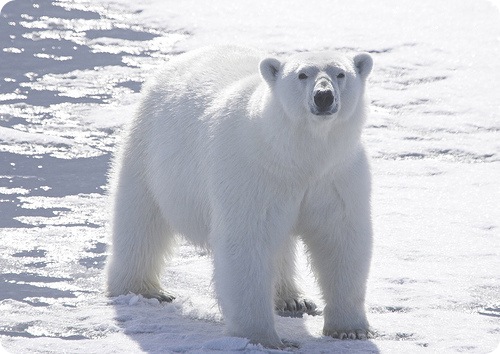 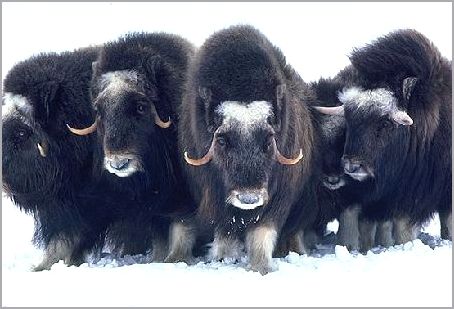 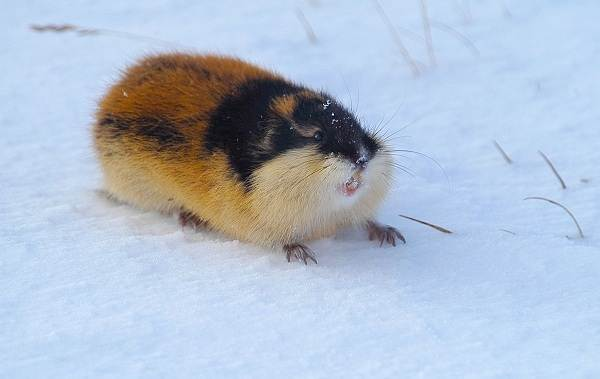 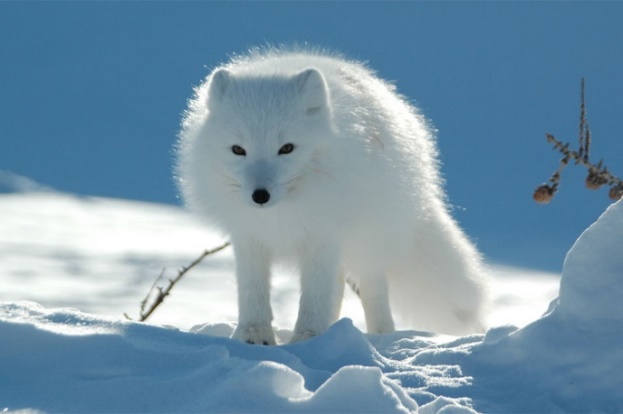 CУБАРКТИЧНІ (ТУНДРОВІ) ТА БОРЕАЛЬНО-СУБАРКТИЧНІ КОНТИНЕНТАЛЬНІ (ЛІСОТУНДРОВІ) ЛАНДШАФТИ
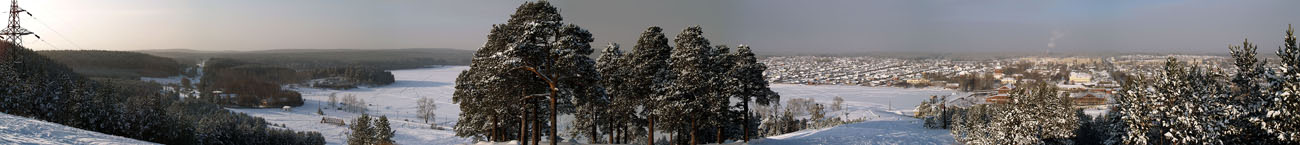 Ту́ндра — природна зона, розташована широкою смугою (від декількох десятків до 1000 км) на північ від зони лісів на територіях з вічною мерзлотою, не затоплених морськими та річковими водами. Безлісна ландшафтна зона субарктичного поясу північної півкулі з характерною мохово-лишайниковою рослинністю, низькорослими травами і рідкісними (чагарниками). Ґрунти тундрово-(глейові), дуже зволожені влітку, близько від поверхні залягає багаторічна мерзлота. Тундра характеризується мерзлотними формами рельєфу— торф'яними буграми (горбиста тундра), різноманітними плямами, чарунками, глинистими медальйонами, гідролаколітами і т. д. Головна риса тундри — заболочені низовини в умовах суворого клімату, високої відносної вологості, сильних вітрів і багаторічної мерзлоти. Рослини в тундрі притискаються до поверхні ґрунту, утворюючи пагони, що переплітаються у вигляді подушки.
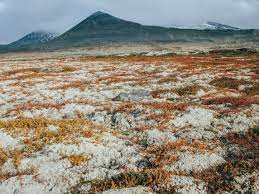 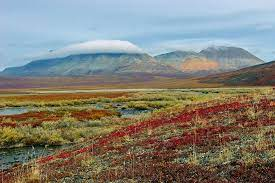 Лісоту́ндра — субарктичний тип ландшафту, в якому на межиріччях пригноблені рідколісся чергуються з чагарниковою або типовою тундрою. Різними дослідниками лісотундра вважається підзоною то тундри, то тайги, а останнім часом тундролісів. Ландшафти лісотундри простягаються смугою від 30 до 300 км шириною через всю Північну Америку і від Кольського півострова до басейну Індигірки, а на схід поширені фрагментарно. Незважаючи на малу кількість атмосферних опадів (200—350 мм), для лісотундри характерно різке перевищення зволоження над випаровуванням, що обумовлює широке поширення озер— від 10 до 60% площі підзони.
Середні температури повітря в липні 10 —12 °C, а в січні, залежно від наростання континентальності клімату, від −10° до −40 °C. За винятком рідкісних таликів ґрунти повсюдно багаторічномерзлі. Ґрунти торф'яно-глейові, торф'яно-болотні, а під рідколіссям- глеєво-підзолисті.
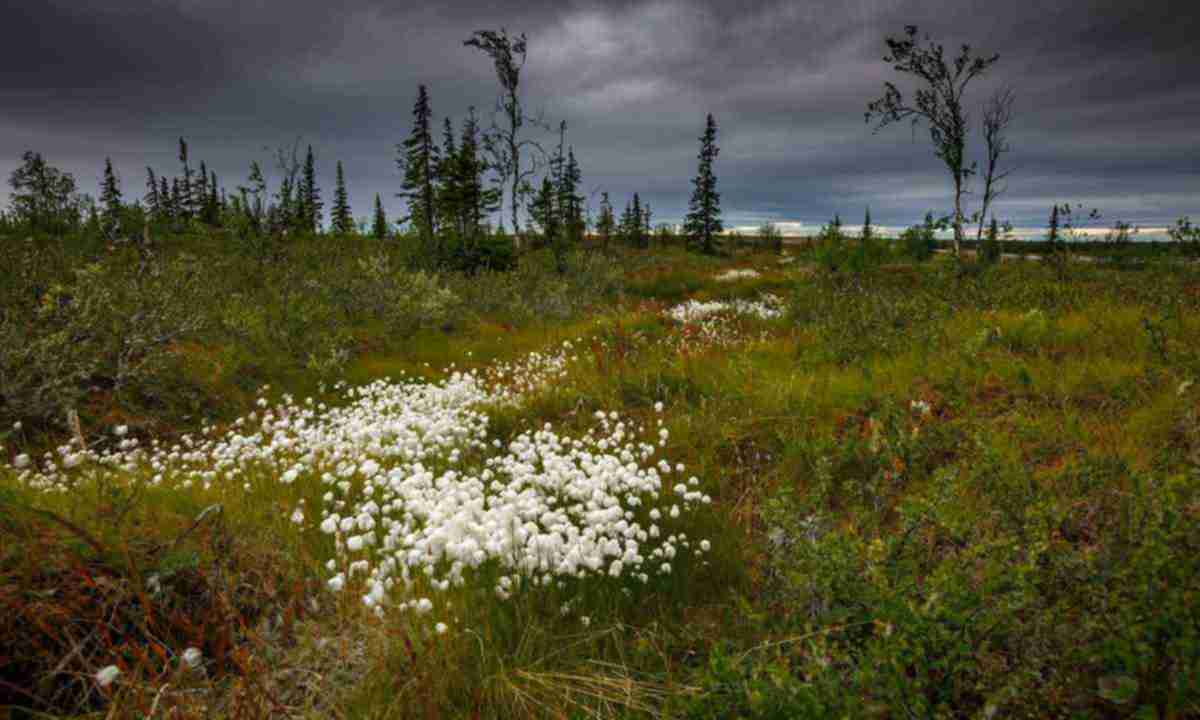 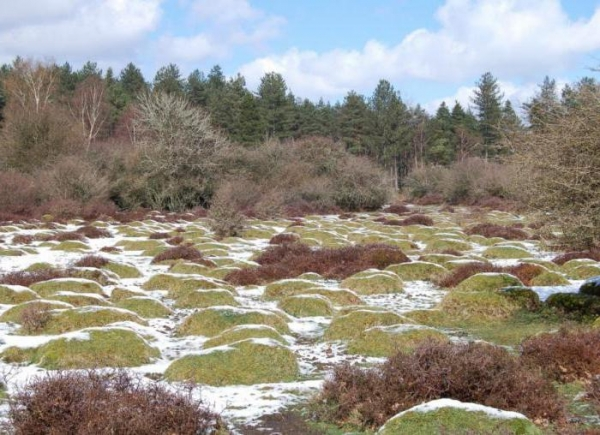 Температура та опади
Влітку в тундрі - 12-16 ° С, взимку - -32 ° С
Лісотундра - середні температури повітря в липні 10—12 °C, а в січні в залежності від наростання континентальності клімату від −10° до −40 °C 
Кількість опадів, які випадають в тундрі і лісотундрі за рік менше 250мм
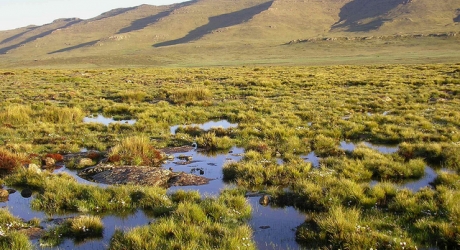 Грунти
У тундрі і лісотундрі утворюються малопотужні тундрові глейові грунту. У них під верхнім горизонтом знаходиться зеленувато-сизий або блакитно-сірий шар, іноді з іржавими плямами - глейові горизонт, або глей.
Флора
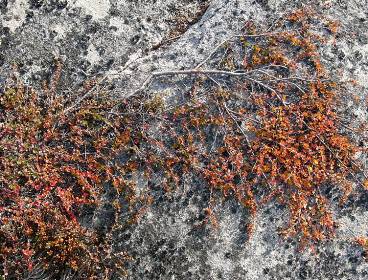 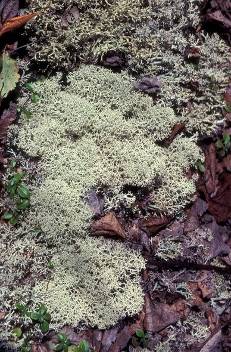 КАРЛИКОВА 
БЕРЕЗА
ЯГЕЛЬ
МОХИ
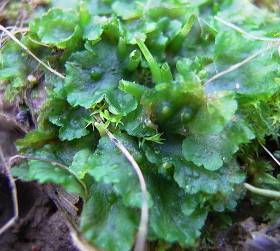 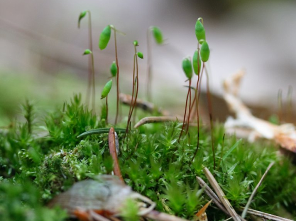 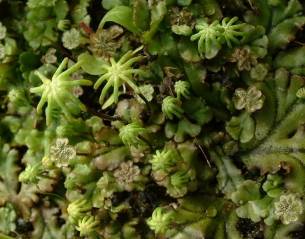 Фауна
ЛЕМІНГ
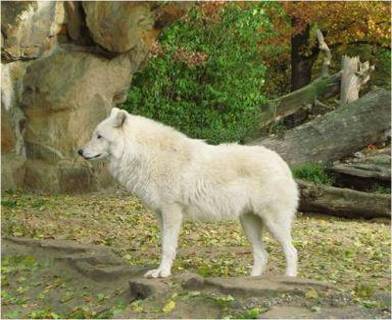 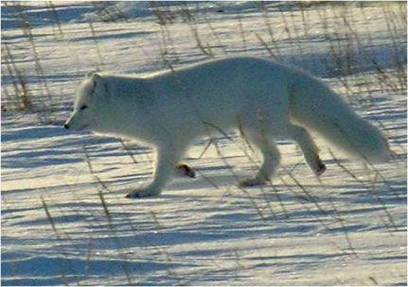 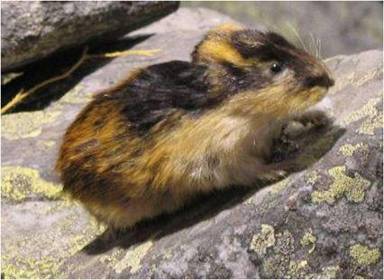 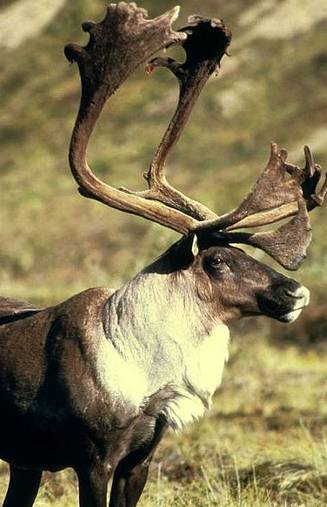 ПОЛЯРНИЙ ВОВК
ПЕСЕЦЬ
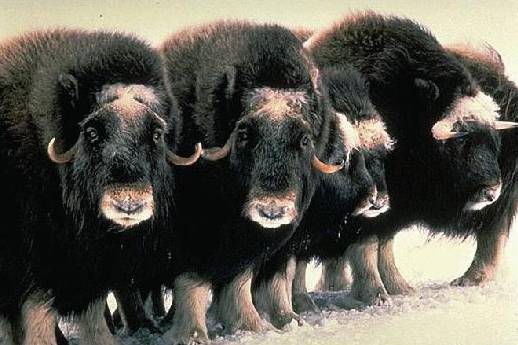 ПІВДЕННИЙ ОЛЕНЬ
ВІВЦЕБИК